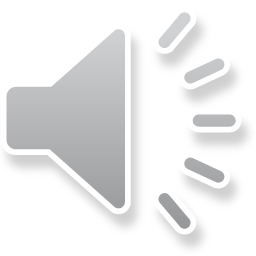 Great PlainsSioux
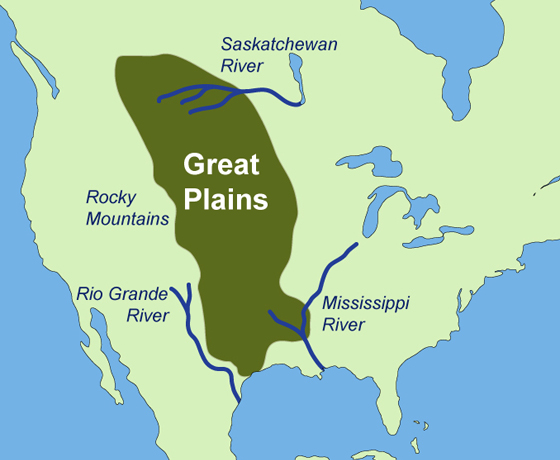 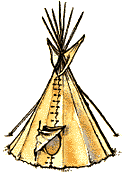 Sophia S , Jarratt , Owen
All about the Natural Resources
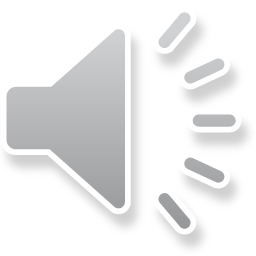 Food
Some of the foods they ate were buffalo sausage, dried meat into powder, jerky pemmican, berries, moose, elk , deer, rabbit, pronghorn, quail, bison,  corn , beans, squash, sunflowers, and fish. They hunted with bows and arrows and spears.
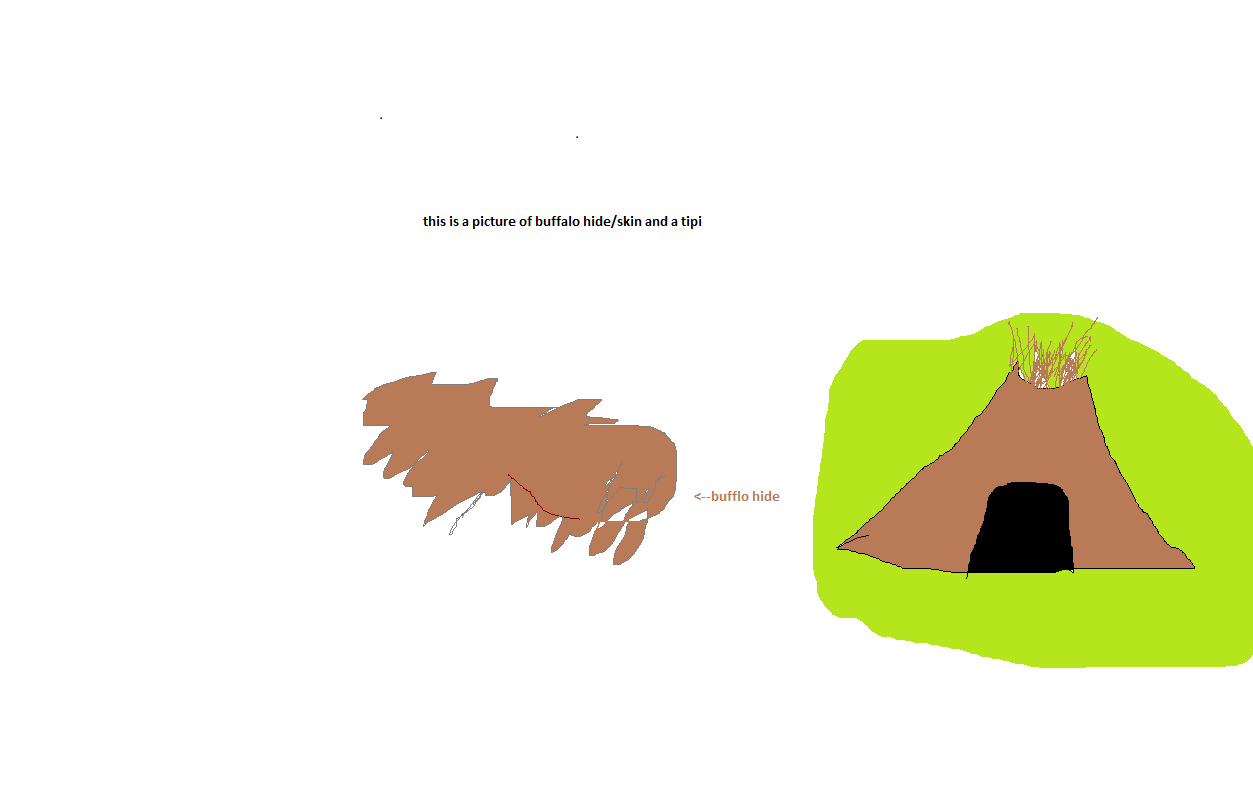 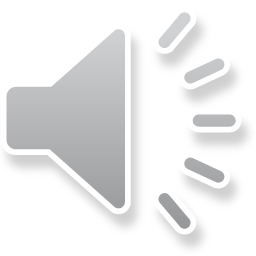 Clothing
Men wore short leggings made out of buffalo skins , Also with bird feathers in their hair.
They made clothes from different animals in their home land.
Young women wore short skirts made out of deer skins and buffalo skins. 
Also for shirts they wore deer skin shirts and glass beads attached to their shirts. The animal skins kept them warm in the cold winters. 
They wore paint from smeared berries.
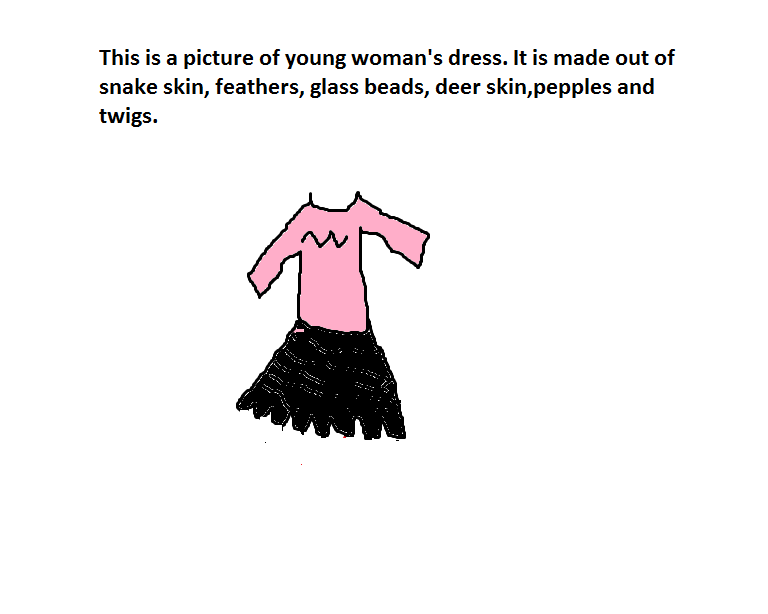 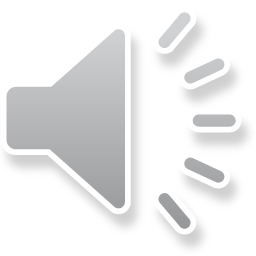 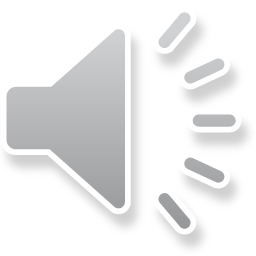 Traditions
The Sioux believed that the earth, sun, and sky had spirits. They believed that they needed to protect nature and keep peace with nature. 
Some men danced to honor their promises to the spirits.
Most Sioux tribes hold a sun dance.
Singers and drummers performed as people danced.
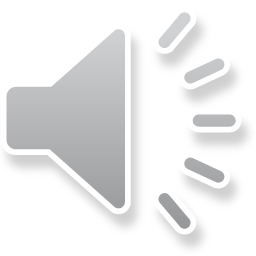 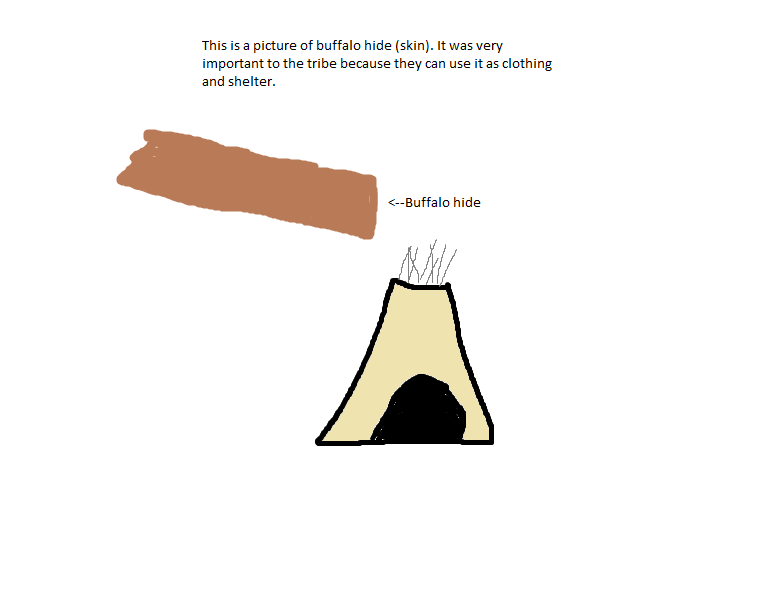 Bibliography (Work Cited)
E-books and Books we used:
Englar, Mary. The Great Plains Indians. Minnesota: Capstone Press. 2006.